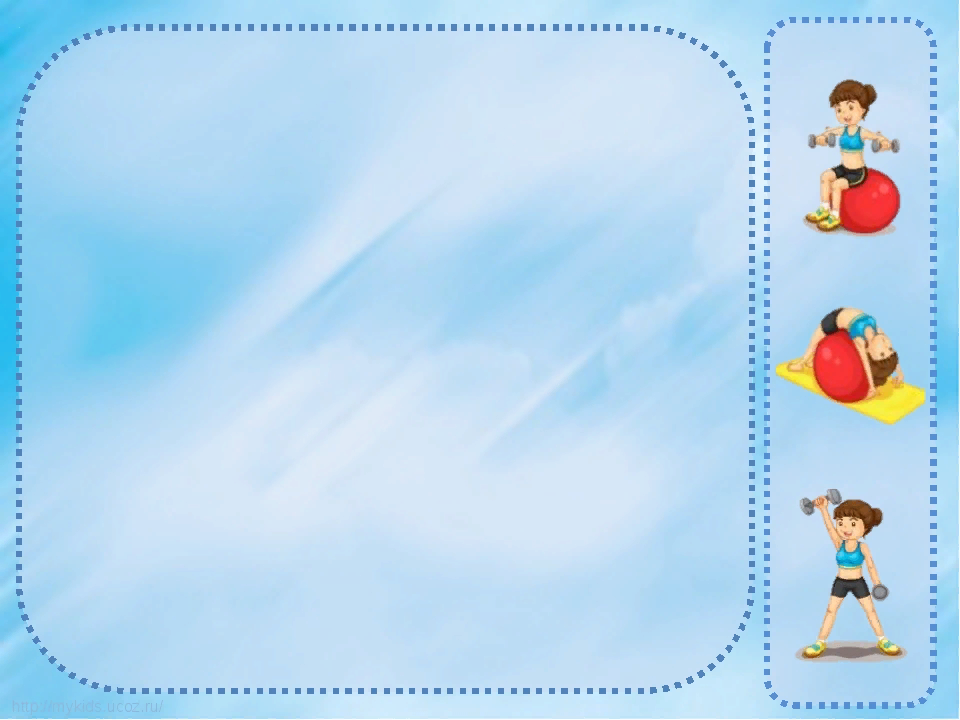 МБДОУ детский сад «Оленёнок»
Физкультурное занятие для детей средних групп
«Морошка; Пчелка»
Инструктор по физическому воспитанию
Аншаков В.А.
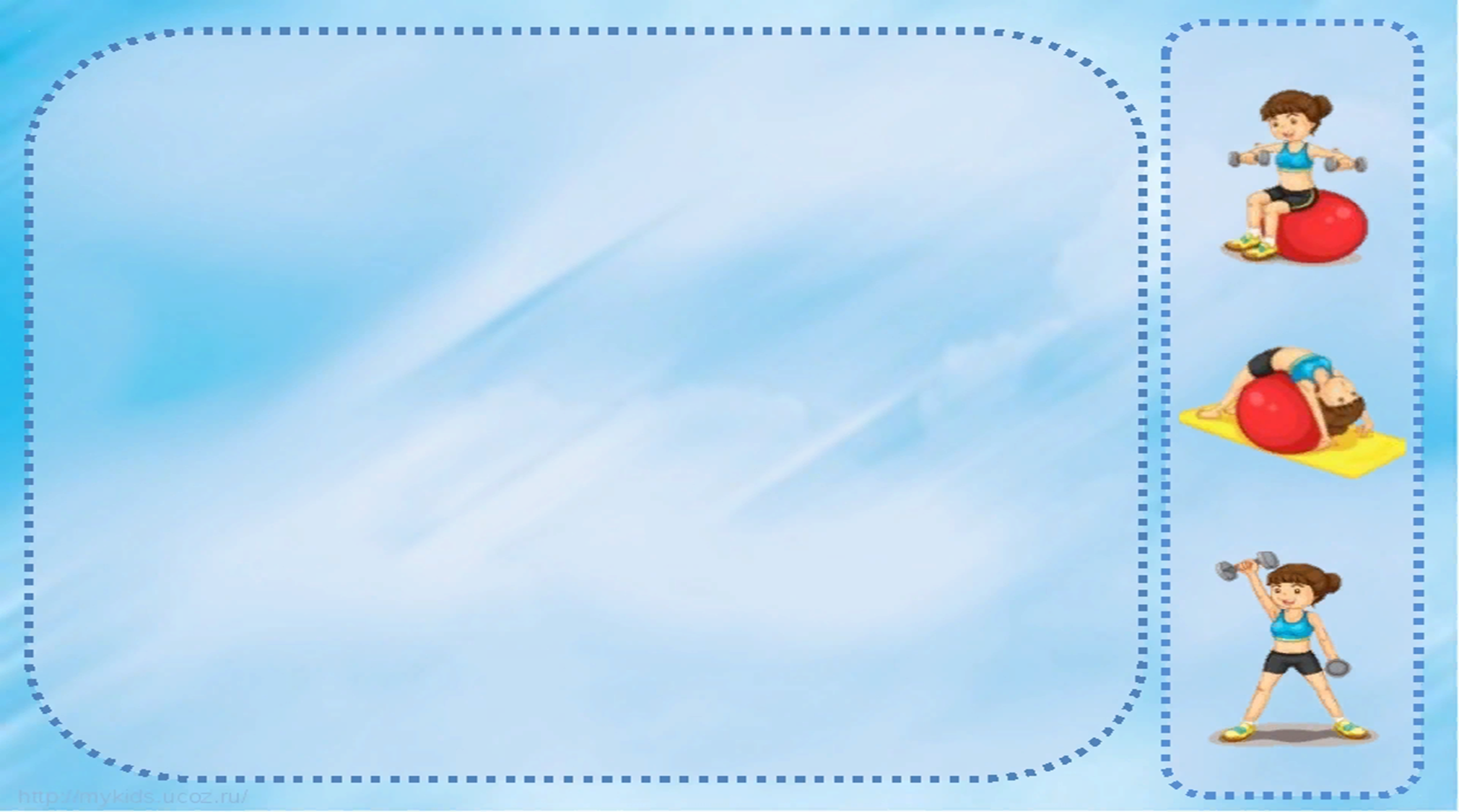 Задачи:-Развивать внимание детей при выполнении заданий в ходьбе и беге.-упражнять в сохранении устойчивого равновесия при ходьбе по уменьшенной площади опоры.-развивать ловкость и координацию движений в прыжках через препятствие.
Ход проведения
Вводная часть:
Ходьба и бег в колоне по одному, обозначая повороты  на углах зала (ориентиры – кубики или кегли); ходьба и бег в рассыпную, по сигналу воспитателя перестроение в колону по одному.
Основная часть:
Общеразвивающие упражнения /ОРУ/.
Основные виды движения /ОВД/
Подвижная игра
Заключительная часть:
Рефлексия
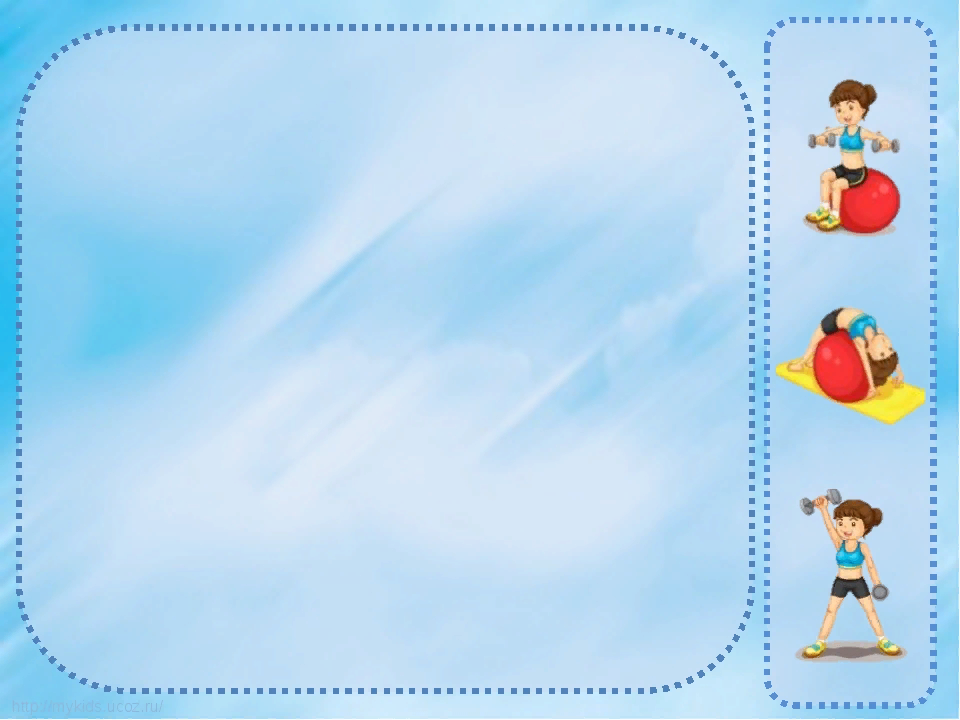 ОРУ с платочками
Упражнение №1
1.И.п- стойка ноги на ширине ступни, платочек в обеих руках, хват за концы с верху.  Платочек в перед, вверх, вперед, вернуться в исходное положение(4-5раз)
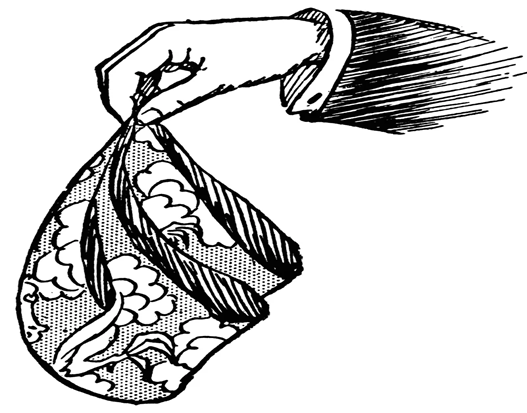 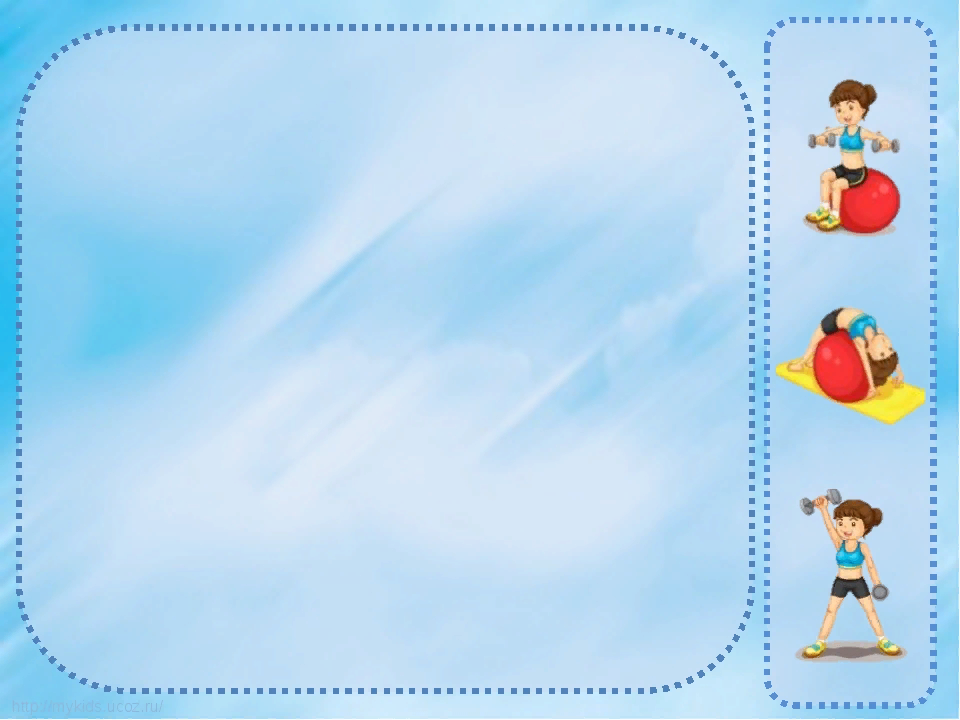 Упражнение №2
2.И.п- стойка ноги на ширине плеч,  платочек в правой руке. Поворот в право, взмахнуть платочком, вернуться в исходное положение. Переложить платочек в левую руку, то же поворот влево (по 3 раза в каждую сторону)
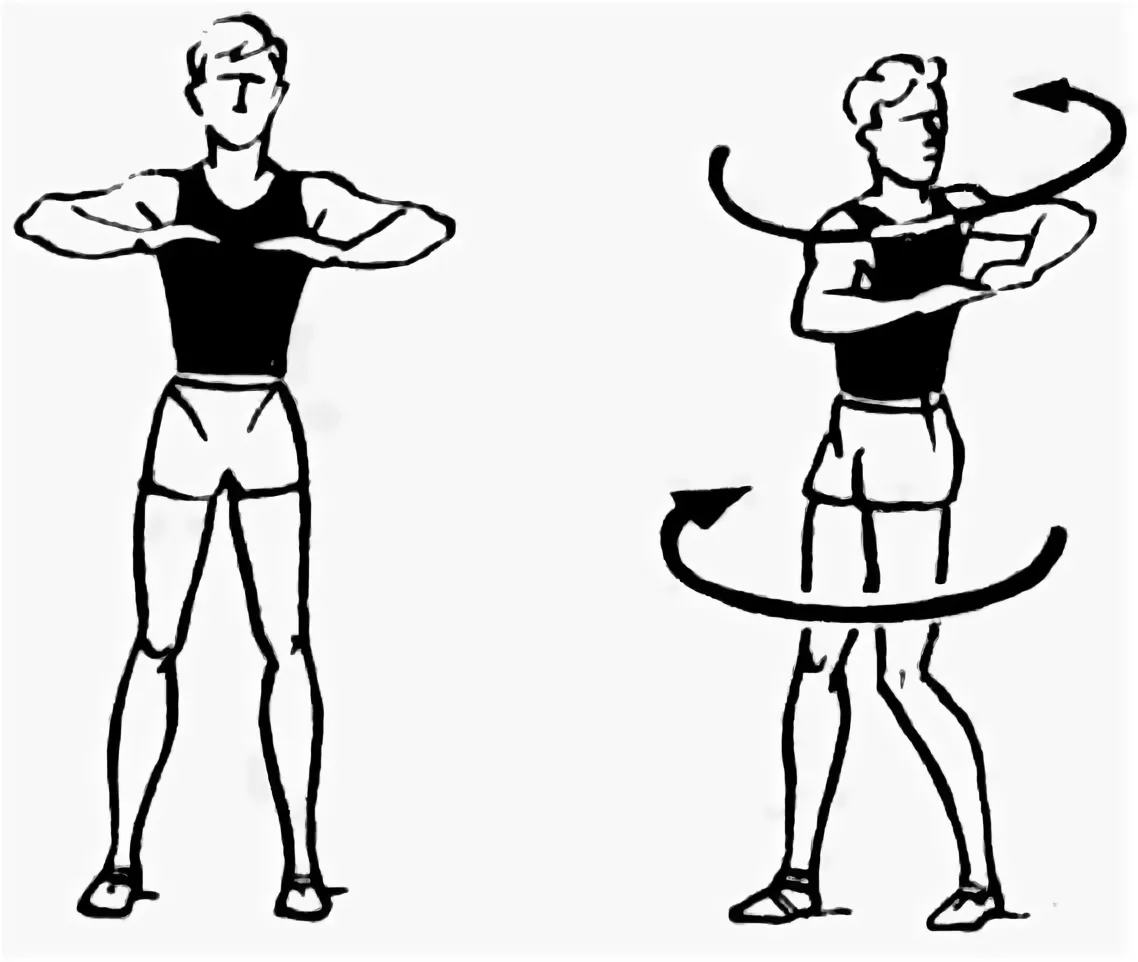 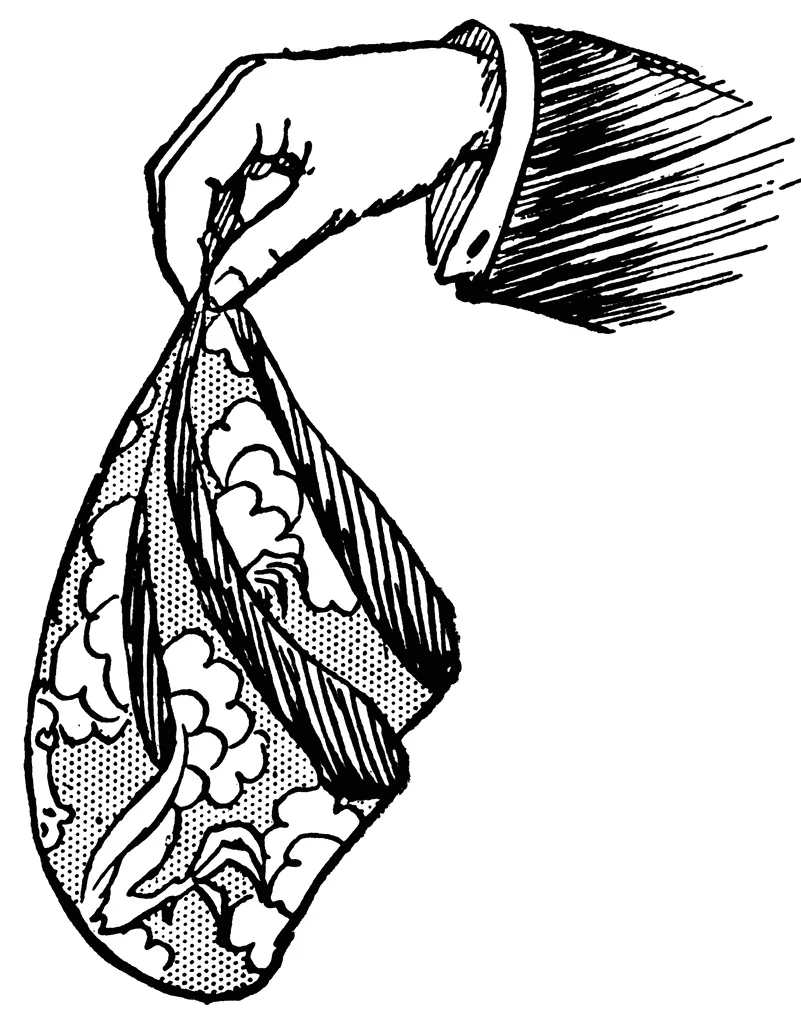 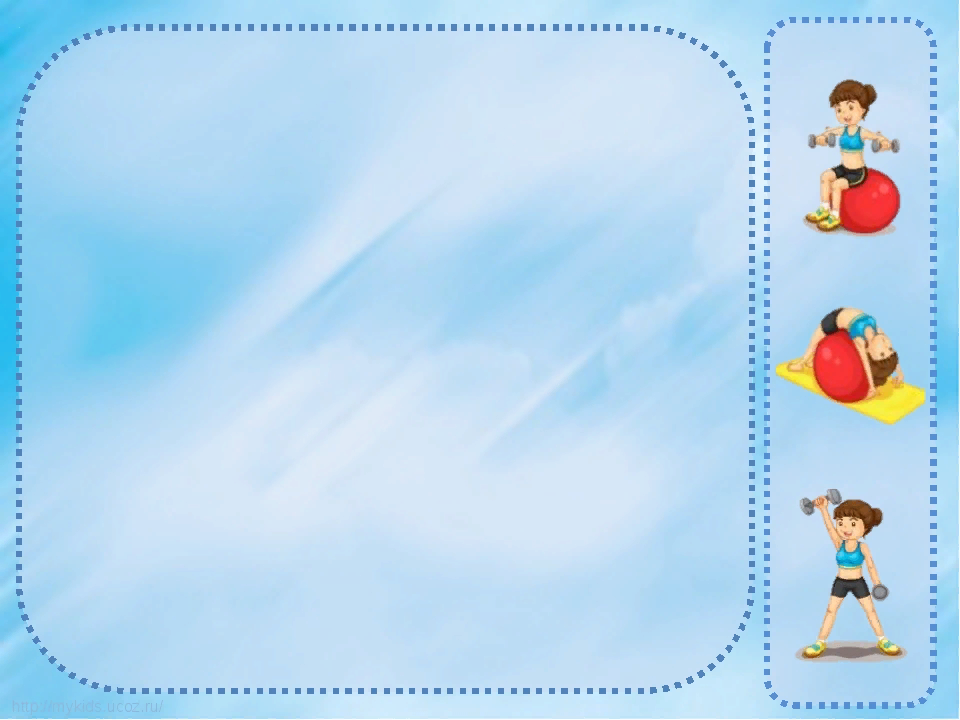 Упражнение №3
3.И.п- стойка ноги на ширине ступни, платочек в обеих руках вниз, хват сверху за концы. Присесть, платочек вперед, встать, опустить платочек. Вернуться в исходное положение (4-5раз)
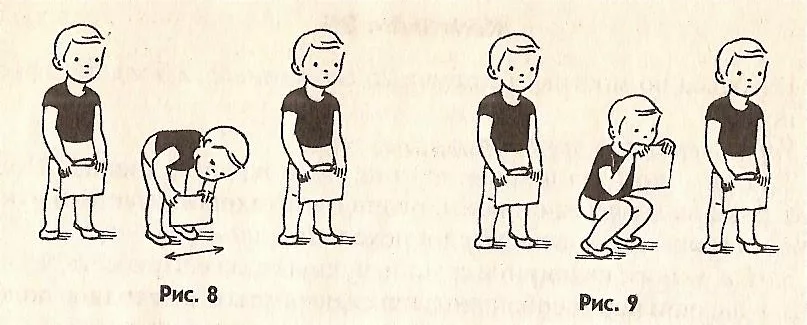 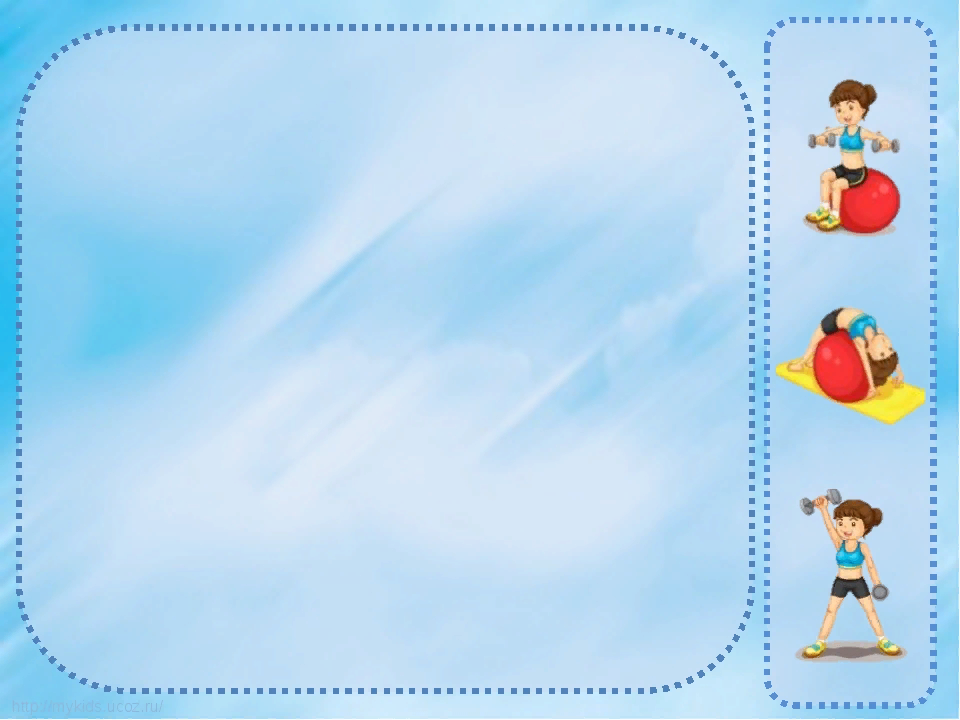 Упражнение №4
4.И.п-стойка ноги на ширине плеч, платочек в согнутых руках перед собой. Наклон вперед, помахать платочком в право-влево, выпрямиться, вернуться в исходное положение (4-5раз)
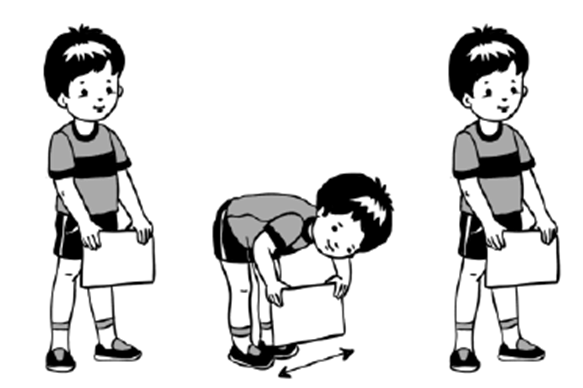 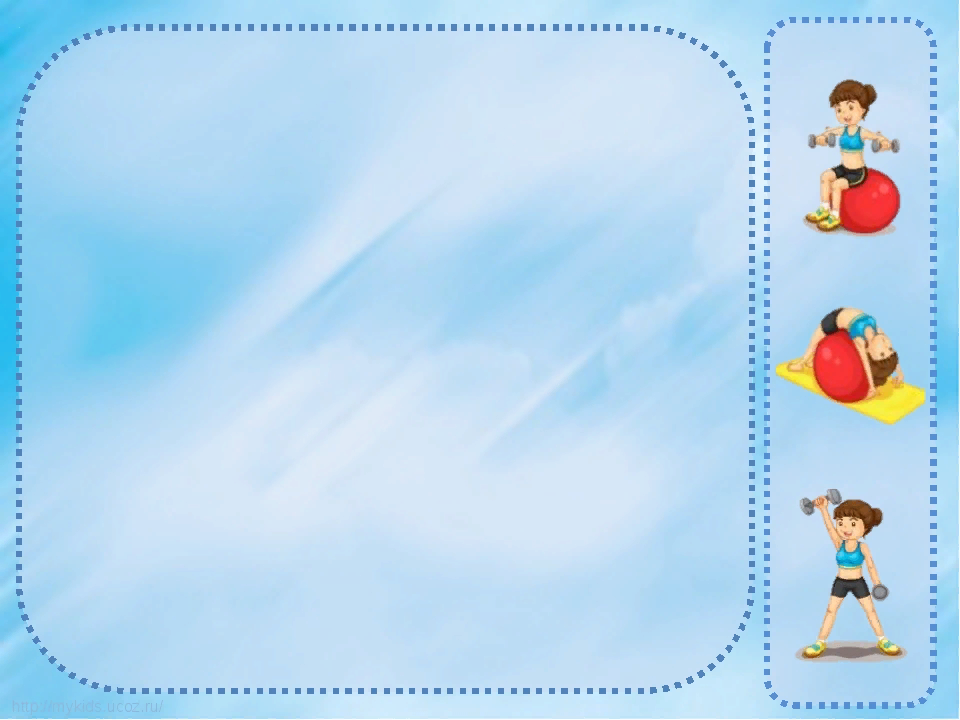 Упражнение №5
5.И.п-ноги слегка расставлены,  платочек в правой руке. Прыжки на двух ногах на месте в чередовании с небольшой паузой. Выполняется под счет воспитателя на счет 1-8, повторить 3раза
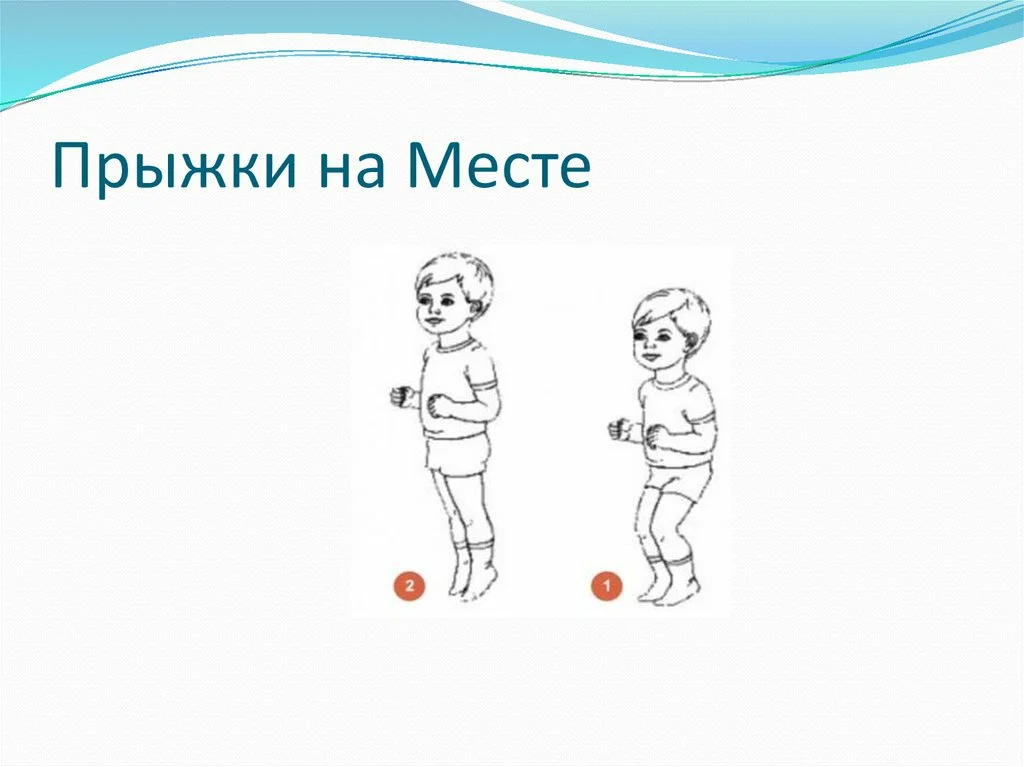 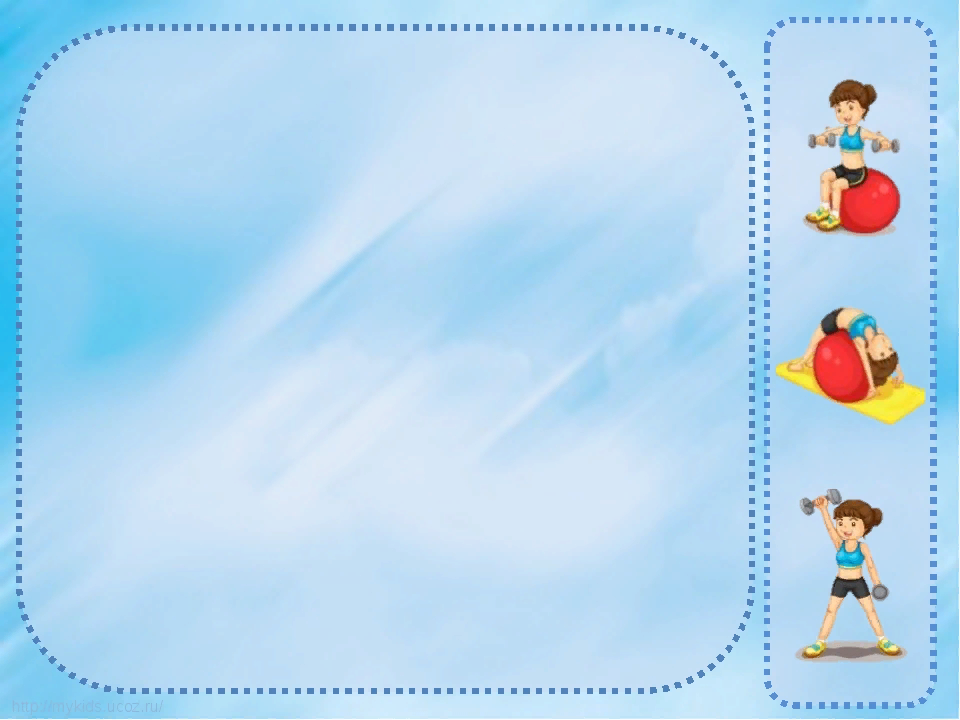 Основные виды движения
1.Равновесие – ходьба по шнуру, положенному прямо, приставляя одной ноги к носку другой, руки на поясе.
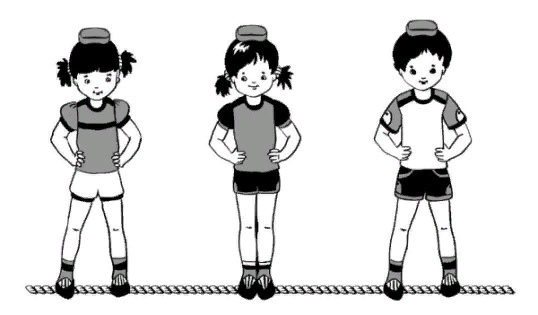 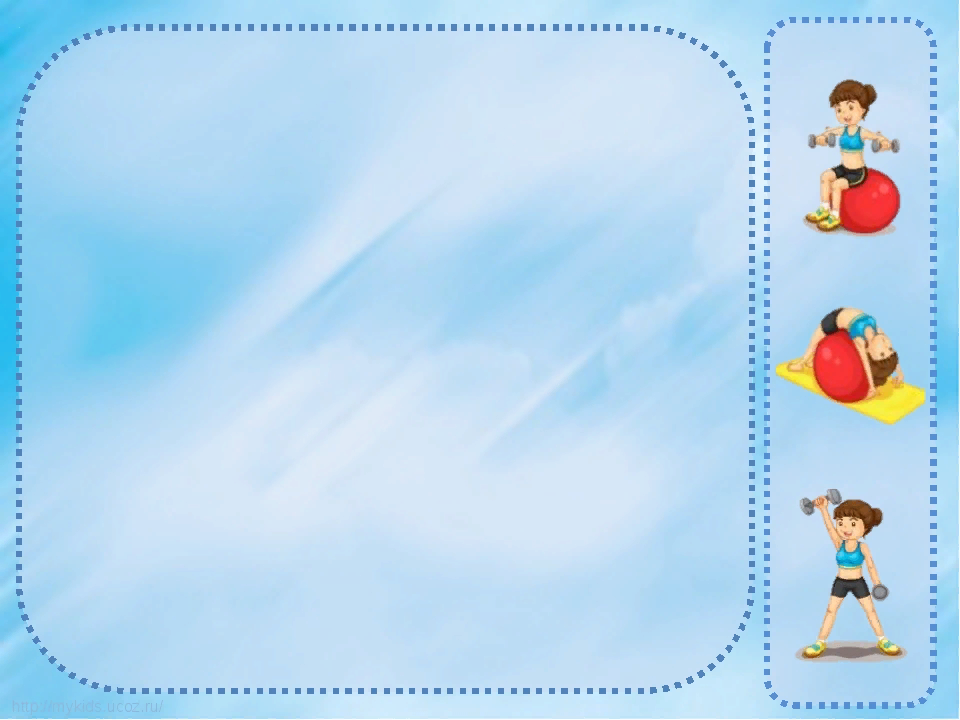 2. Прыжки через 4-5 брусков, помогая себе взмахом рук
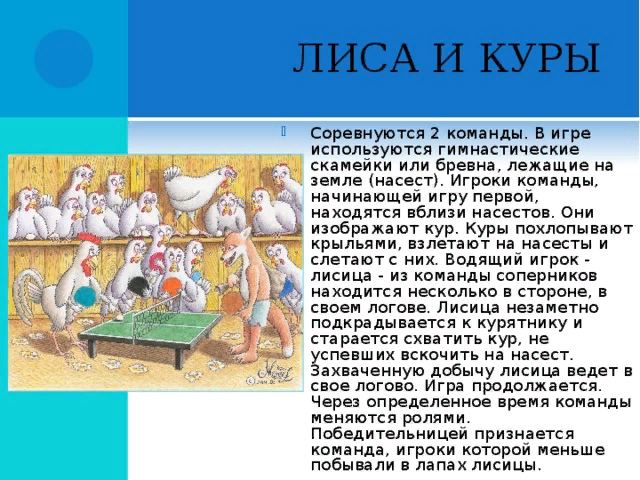 Подвижная игра «Лиса и куры»